ESTATUTO  DEL FORO  LEONISTICO DE AMERICA LATINA Y DEL CARIBE
Art. 1  Cuya denominación



queda oficializada
Con este estatuto.
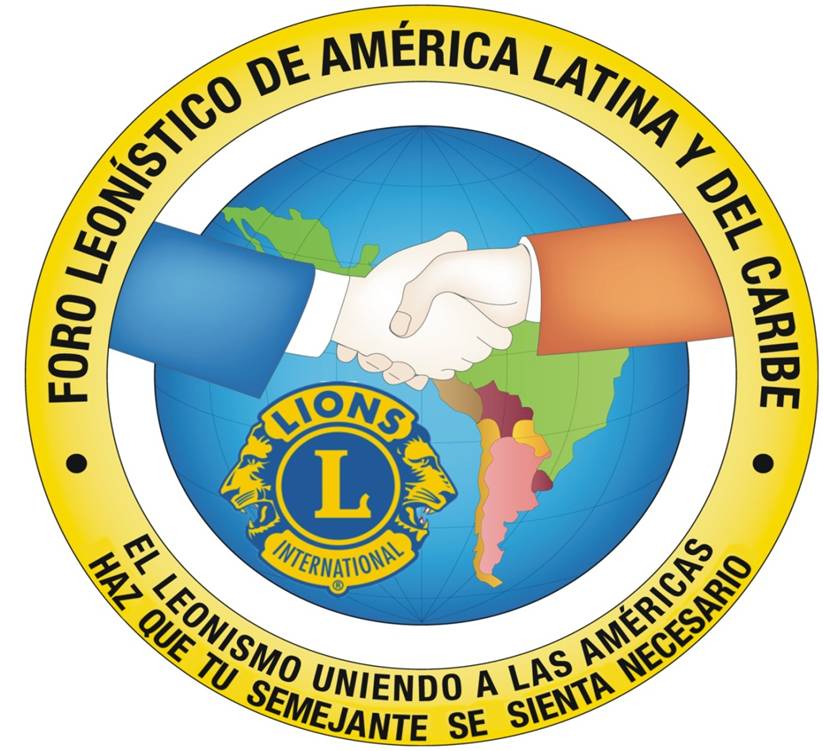 FORO  LEONÍSTICO
DE  AMERICA  LATINA Y  DEL  CARIBE
SÍMBOLOS
Art. 2. 
LEMA:
 

SUB LEMA:
¨El Leonismo uniendo a las
Américas¨
¨Haz que tu semejante se sienta necesario¨
Art. 3   El Emblema
Art. 4   BANDERA
CAMPO BLANCO RECTANGULAR  UBICANDO EN EL CENTRO EL LOGO OFICIAL DEL FORO
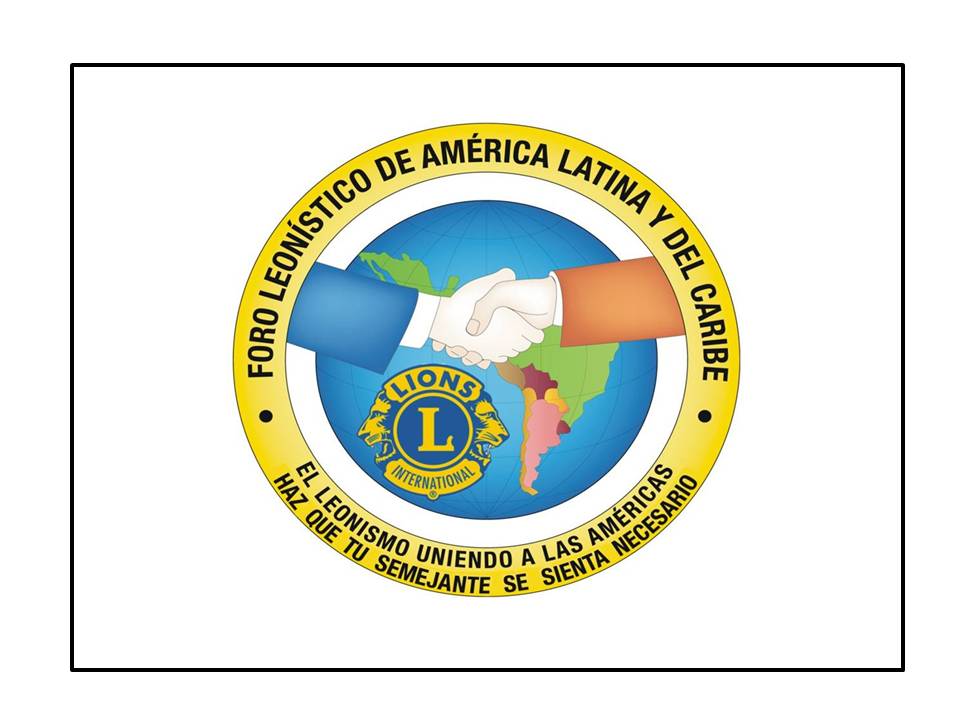 Art.5 el himno 0ficial del foro de América Latina y del Caribe
fue aprobado en el X FOLAC realizado en COSTA RICA. Febrero de 1981.
 HIMNO LEONÍSTICO
El mundo es nuestra selva estremecida que ansiamos más serena y más cordialy si es bravo el rugido en la conquistamás cálida es la mano en la amistad
 El mundo es nuestra... (se repite)
Al aire la melena que flamearomántica bandera de la paz, que avanza enaltecida hacia el futurocomo una llamarada fraternal
Al aire la melena... (se repite)
Lo noble, lo sincero y generosocon el paso felino hay que sembrar, que la suma de un día y otro día alcanza la gloriosa eternidad
Lo noble, lo sincero... (se repite)
Al aire la melena que flamearomántica bandera de la paz, que avanza enaltecida hacia el futuro como una llamarada fraternal
Al aire la melena... (se repite)
Capitulo IIOBJETIVOS:
Artículo 6.- Son objetivos del FORO LEONISTICO DE AMERICA LATINA Y DEL CARIBE los siguientes:
a) Demostrar que el Leonismo es una fuerza capaz de promover la comprensión entre los pueblos y lograr la integración de las nacionalidades.
b) Lograr que el Leonismo desarrolle el entendimiento a nivel internacional a efectos de buscar la vigencia efectiva del respeto a los derechos fundamentales del hombre sin distinción de razas, credos o sistemas políticos.
c) Examinar y resolver temas o cuestiones que interesen al Leonismo de Latinoamérica y del Caribe, en sus relaciones de área y con la Asociación Internacional de Clubes de Leones.
d) Programar y establecer metas de acciones en beneficio de las naciones en el campo de la salud, educación y asistencia a la juventud.
e) Unir con estrechos vínculos de solidaridad y amistad a los leones de los Distritos Latinoamericanos y del Caribe, a los Funcionarios Internacionales, Distritales y a los Clubes de Leones entre sí.
f) Motivar las actividades de los Clubes de Leones de Latinoamérica y el Caribe con el fin de lograr el máximo rendimiento de los mismos en beneficio de sus respectivas comunidades.
g) Propender al mejor conocimiento entre los distritos del área.
h) Instruir Leonísticamente a los Leones del área y fortalecer la mística de los mismos por el Servicio.
i) Constituirse en portavoz de las inquietudes y expresión de deseos del Leonismo Latinoamericano y del Caribe ante la Asociación Internacional de Clubes de Leones.
j) Preconizar la supresión definitiva de la violencia e intolerancia como sistema de presión a la ciudadanía y afirmar que solo con el mantenimiento del orden y mutuo respeto entre los hombres y las naciones se puede asegurar la paz y la unidad en el mundo.
k) Informarse por medio de los Directores Internacionales del área, de las novedades y acontecimientos habidos en el seno de la Asociación y en especial las que se refieren al Leonismo Latinoamericano y del Caribe.
CAPITILO IIIDE SUS MIEMBROS
Artículo 7.- EL FORO LEONISTICO DE AMERICA LATINA Y DEL CARIBE lo integran representantes de los siguientes Distritos Leonísticos Múltiples y Únicos, que integren el área estatutaria III según las disposiciones de la Asociación Internacional de Clubes de Leones:
Distrito Múltiple: “B” México.
Distrito Múltiple: “D” AMERICA CENTRAL (D-1 Panamá, D-2 El Salvador, D-3 Guatemala, D-4 Costa Rica, D-5 Nicaragua y D-6 Honduras).
Distrito Múltiple: “E” Venezuela, Aruba, Bonaire y Curaçao.
Distrito Múltiple: “F” Colombia.
Distrito Múltiple: “G” Ecuador.
Distrito Múltiple: “H” Perú.
Distrito Múltiple: “J” Uruguay.
Distritos Múltiples: “LA, LB, LC y LD” Brasil.
Distrito Múltiple: “M” Paraguay.
Distrito Múltiple: “O” Argentina.
Distrito Múltiple: “R” Republica Dominicana.
Distrito Múltiple: “S” Bolivia.
Distrito Múltiple: “T” Chile.
Distrito Múltiple: “60” (Distrito 60-A Surinam, Guyana. Trinidad- Tobago) y (Distrito 60-B St. Vicent y Granaditas, Grenada, Santa Lucia, Dominica, Antigua y Barbuda, Nevis y St. Kitts Grand Caimán, Barbados, Jamaica, Turks y Caicos Islands, U.S. Virgin Islands [St. – Thomas, St. Croix, St. John], British Virgin Island [Virgin Gorda y Tortola], Leeward Islands, Montserrat y Antillas Holandesas (St. Marteen, Saba, St. Estatius)
Distrito Único: “63” Antillas Francesas (Martinica, Guadalupe, Saint Martín, Saint Barthélemy) y Guyana Francesa
Distrito Provisional “Haití”
Artículo 8.- EL FORO LEONISTICO DE AMERICA LATINA Y DEL CARIBE podrá aceptar la incorporación de nuevos miembros, con plenos derechos, siempre que pertenezcan al área estatutaria III de la Asociación Internacional de Clubes de Leones.
CAPITULO IV
DE SUS AUTORIDADES:
Artículo 9.- Las autoridades del FORO LEONISTICO DE AMERICA LATINA Y DEL CARIBE son:
a) La Asamblea.
b) La Comisión Administradora Permanente del FOLAC (CAP) integrada por los Directores Internacionales del Área Estatutaria III, que integren la Junta Directiva Internacional y los Ex Directores de FORO que mantengan vigente su afiliación a la Asociación Internacional de Clubes de Leones y asistan al evento.
c) El Comité Organizador de cada Foro, integrado por el Director Internacional designado por la Junta Directiva Internacional de LCI, un Director General, un Secretario, un Tesorero, el Delegado Supervisor de CAP y un numero de vocales que no excedan de (2) dos.
Artículo 10.- Las funciones, atribuciones y responsabilidades de las Autoridades del FOLAC serán expresamente establecidas por los Reglamentos que se dicten en particular sobre las mismas.

Artículo 11.- La Comisión Administradora Permanente del FOLAC (CAP) es el órgano de supervisión, ejecución, control y vigilancia en todo lo que atañe a la organización, realización, programación y desarrollo de cada FOLAC para lo cual deberá:
a) Asesorar en todo lo relativo del FOLAC al Distrito asignado como organizador.
b) Velar por el normal desarrollo del FOLAC y supervisar el cumplimiento de sus conclusiones, confección y distribución de las memorias.
c) Sugerir nuevas pautas para el mejoramiento de la mecánica de los FOROS.

d) Recomendar temas a considerar en los FOROS y pronunciarse respecto a los propuestos por los Distritos miembros.

e) Dictaminar sobre la elección de sedes para la realización de los FOROS supervisando las posibilidades de organización de las ciudades propuestas, que integren los Distritos miembros.

f) Examinar y decidir respecto a solicitudes de incorporación de nuevos miembros.
CAPITULO V
DE SU ORGANIZACIÓN Y FUNCIONAMIENTO:
Artículo 12.- a) Podrán participar en el FOLAC los leones, sus cónyuges y Leos Latinoamericanos y del Caribe y los invitados, debidamente inscriptos.

b) Cada Distrito miembro estará representado oficialmente por los leones, con plenos derechos y privilegios, que integren clubes de leones en pleno goce de sus derechos, que se hallen inscritos en la Asociación Internacional de Clubes de Leones al 31 de Diciembre anterior a la realización del FOLAC, siempre y cuando estos socios hayan sido miembros del club por lo menos durante un año y un día
Artículo 13.- Los leones representantes de los clubes de leones que integran los distritos miembros, inscritos según el artículo anterior, inc. b), serán quienes ejerzan el derecho al voto, el cual es de carácter indelegable. Deberán estar presentes en la Asamblea, no pudiendo ser representados bajo ninguna circunstancia.

Los Dirigentes Internacionales y Distritales que pertenezcan a clubes en pleno goce de sus derechos, que integren los distritos miembros del Foro, del área estatutaria III, tales como: Presidente Internacional, Pasado Presidente Internacional Inmediato, Vicepresidentes Internacionales, Directores Internacionales, Pasados Presidentes Internacionales, Pasados Directores Internacionales, Presidentes de Consejo, Gobernadores de Distrito y Pasados Gobernadores de Distrito, tendrán el privilegio de ser delegados, con voz y voto, sin influir en el cálculo de la cuota de representación de sus propios clubes.
Artículo 14.- EL FORO LEONISTICO DE AMERICA LATINA Y DEL CARIBE quedara constituido válidamente en Asamblea con la simple mayoría de representantes inscriptos presentes de los clubes de leones de los Distritos miembros.

Artículo 15.- Las resoluciones o recomendaciones del FOLAC serán adoptadas por simple mayoría de votos de los delegados presentes, con derecho a voto. Las votaciones serán a viva voz, salvo que la Asamblea resuelva lo contrario, a propuesta del 20% de los representantes válidos o de la Comisión Administradora Permanente (CAP).
Artículo 16.- Los Leones Latinoamericano y del Caribe que pertenezcan a Clubes de Leones de Distritos no miembros oficiales del FOLAC, podrán inscribirse individualmente y participar del mismo con voz pero sin voto.

Artículo 17.- EL FORO LEONISTICO DE AMERICA LATINA Y EL CARIBE se reunirá anualmente antes de la Convención Internacional en la ciudad o lugar propuesta por el Distrito que haya sido elegido como sede, durante la segunda o tercera semana del mes de enero, de cada año. El Distrito anfitrión del evento deberá ratificarse en el Foro inmediato anterior; elegirse con dos (2) años de anticipación, y concederse la prioridad con una anticipación de tres (3) años; por el Plenario del FORO, previo dictamen de la Comisión Administradora Permanente (CAP).
Artículo 18.- El distrito anfitrión cubrirá los gastos de programación y organización del FORO y todos aquellos inherentes a su realización. Serán de su cargo igualmente el costo de hospedaje del Presidente Internacional, de los Directores Internacionales del área y de los Presidentes Honorarios del Foro, que asistan al evento.

Articulo 19.- El distrito anfitrión sugerirá el programa del evento, el que deberá ser considerado y aprobado por la Comisión Administradora Permanente del FOLAC.

Artículo 20.- La Comisión Administradora Permanente del FOLAC se reunirá normalmente previa y durante la realización de cada FORO.

Artículo 21.- Los idiomas oficiales del FOLAC son: el español, el portugués, el francés y el inglés.
CAPITULO VI
DE LOS REGLAMENTOS Y DE LA REFORMA DE LOS ESTATUTOS:

Artículo 22.- Todo proyecto de modificación de estos Estatutos deberá:
a) Presentarse ante la Comisión Administradora Permanente (CAP), con la firma del Presidente del Consejo del Distrito Múltiple o del Gobernador del Distrito Único proponente, por lo menos con 120 días de anticipación a la fecha del FORO.
b) Contar con un informe previo, pertinente del Comité Asesor de Estatutos y Reglamentos, para luego elevarlo a estudio y posterior consideración por la Asamblea.
c) Ser comunicado por la Comisión al distrito sede del FORO y a los distritos miembros, con 90 días de anticipación dicha propuesta de modificación e informe indicado en el párrafo b) anterior, para su oportuna comunicación y consideración.
Artículo 23.- La reforma de estos Estatutos será por voto secreto y aprobados al obtener la simple mayoría de los votos emitidos administrado por la Comisión escrutadora.

Artículo 24.- La Comisión Administradora Permanente determinará los reglamentos que corresponda para la mejor gestión de estos Estatutos, sus objetivos y funciones, previo informe del Comité Asesor de Estatutos y Reglamentos y serán considerados por la Asamblea, al momento de rendir su informe en el acto de clausura en cada Foro.

Artículo 25.- Las resoluciones y modificaciones aprobadas por el FOLAC respectivo, a los Estatutos y Reglamentos entrarán en vigencia, a partir del momento de su clausura.
MUCHAS GRACIAS
COMITÉ JURIDICO